MATEMATİK
12. HAFTA
FONKSİYONLARIN GRAFİKLE GÖSTERİMİ
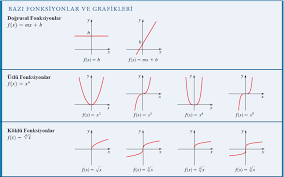 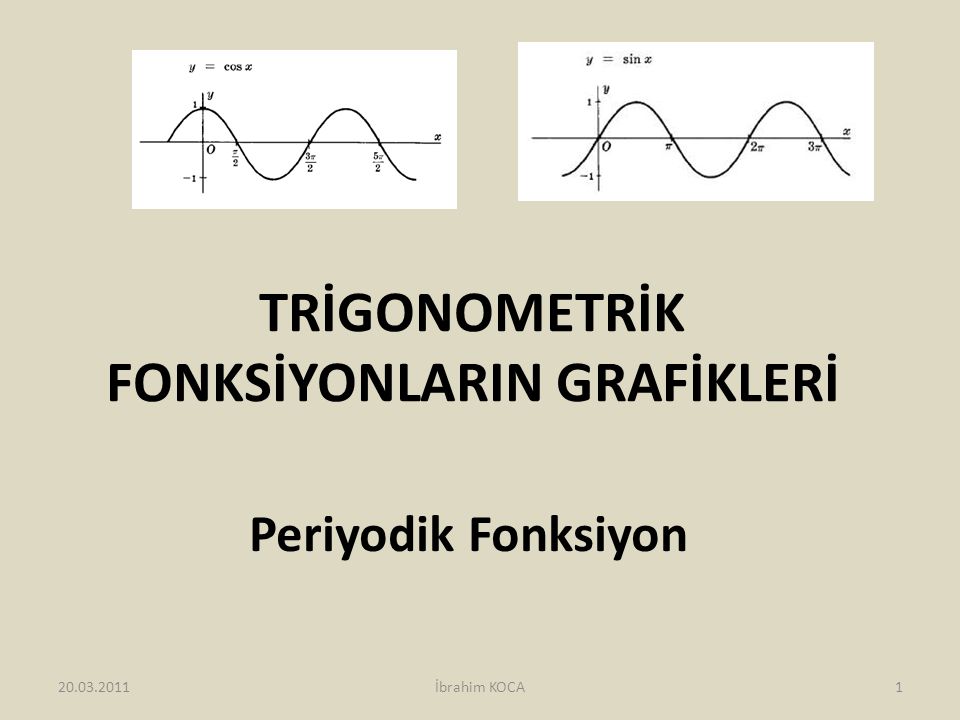 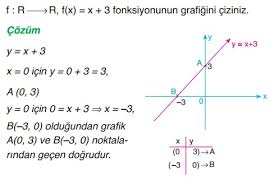 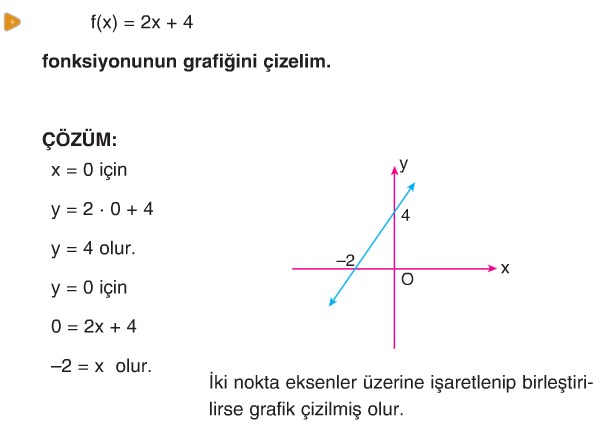 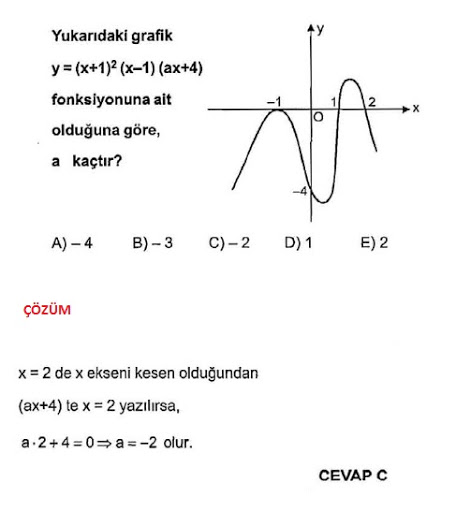 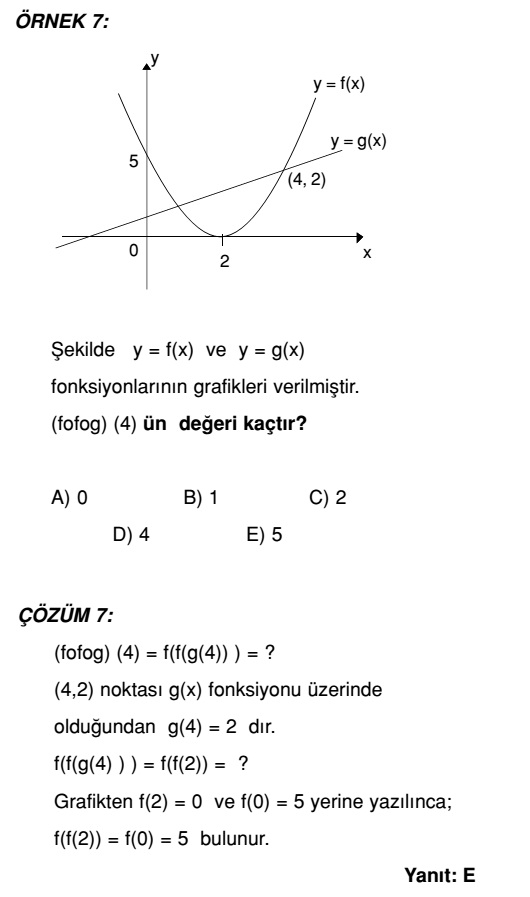 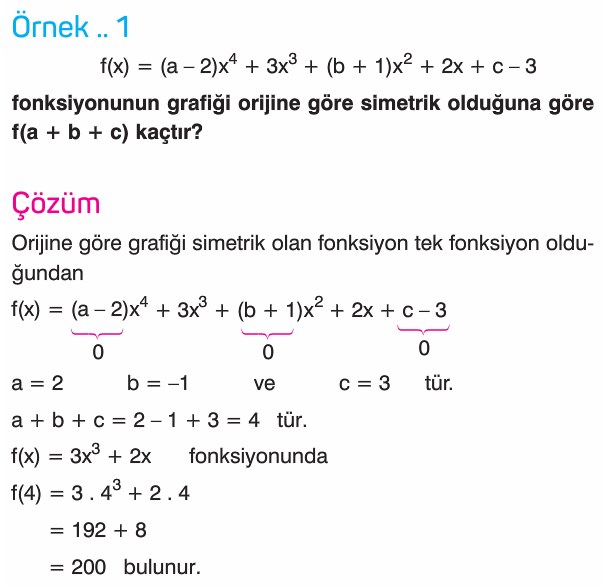